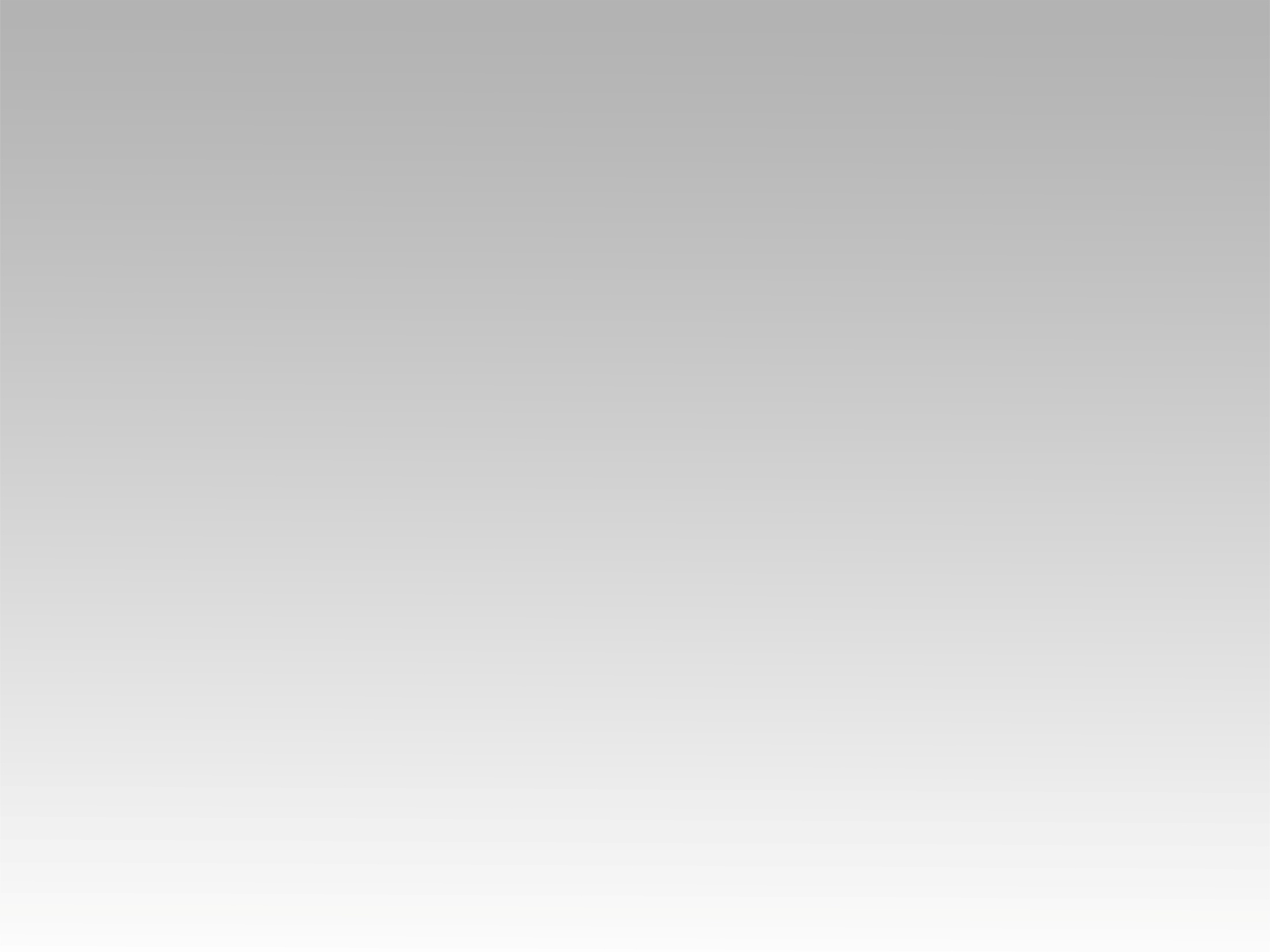 ترنيمة 
عندي قوة في قلبي جوا
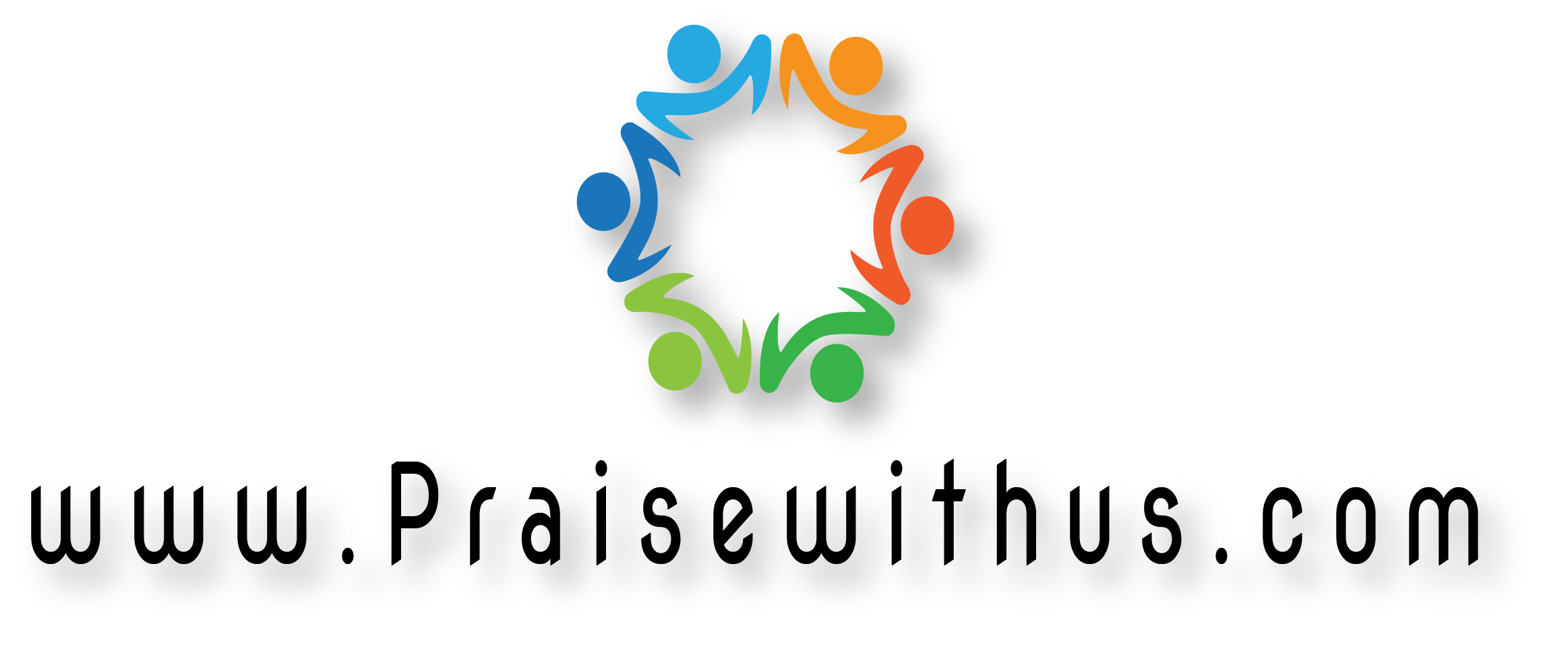 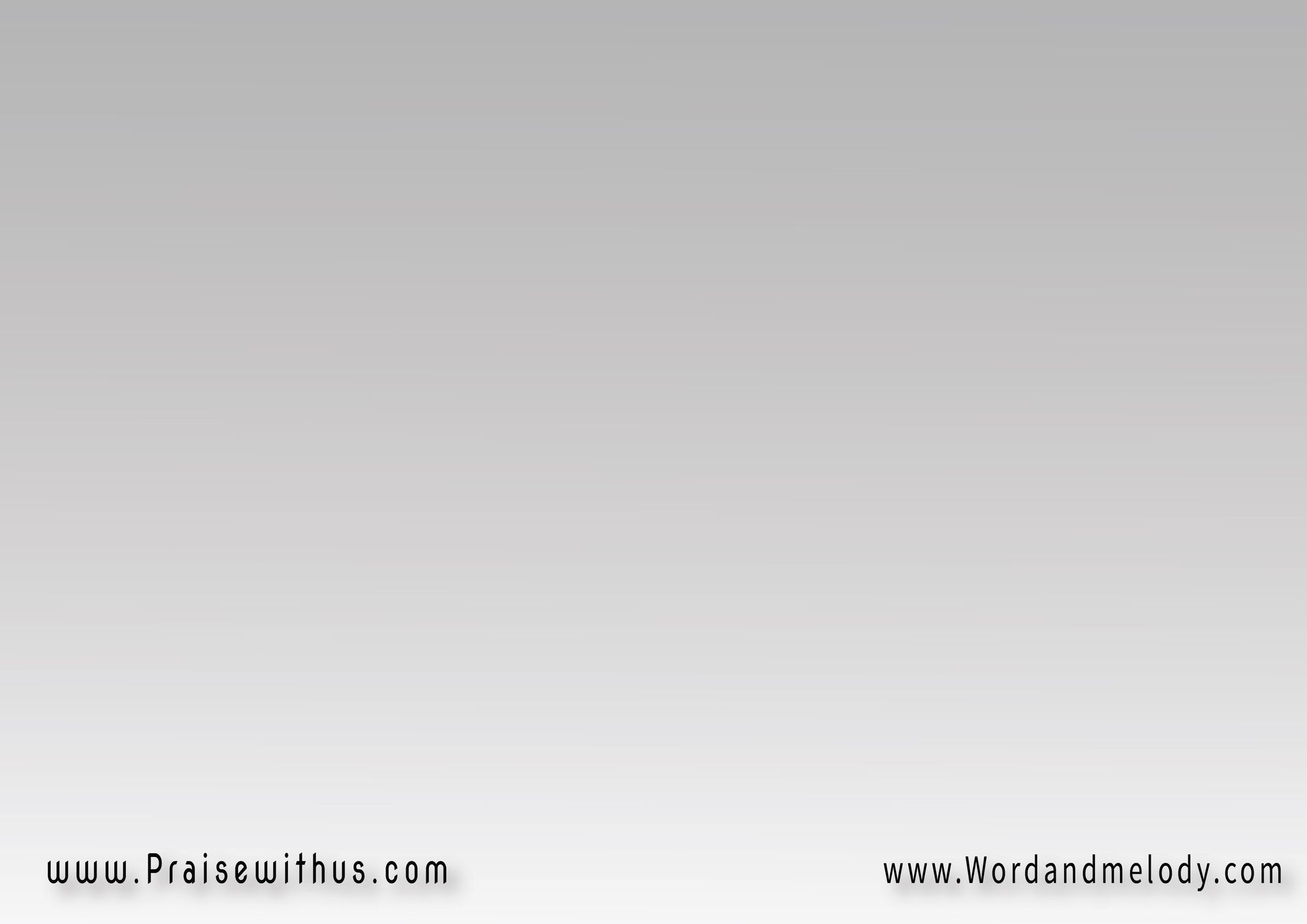 (أنا عندي قوة في قلبي جوة 
أقدر أحب كـــــل النـــــــاس
علشان أبقى زي يسوعـــــي 
اللي منحنـــــي الخــــلاص)2
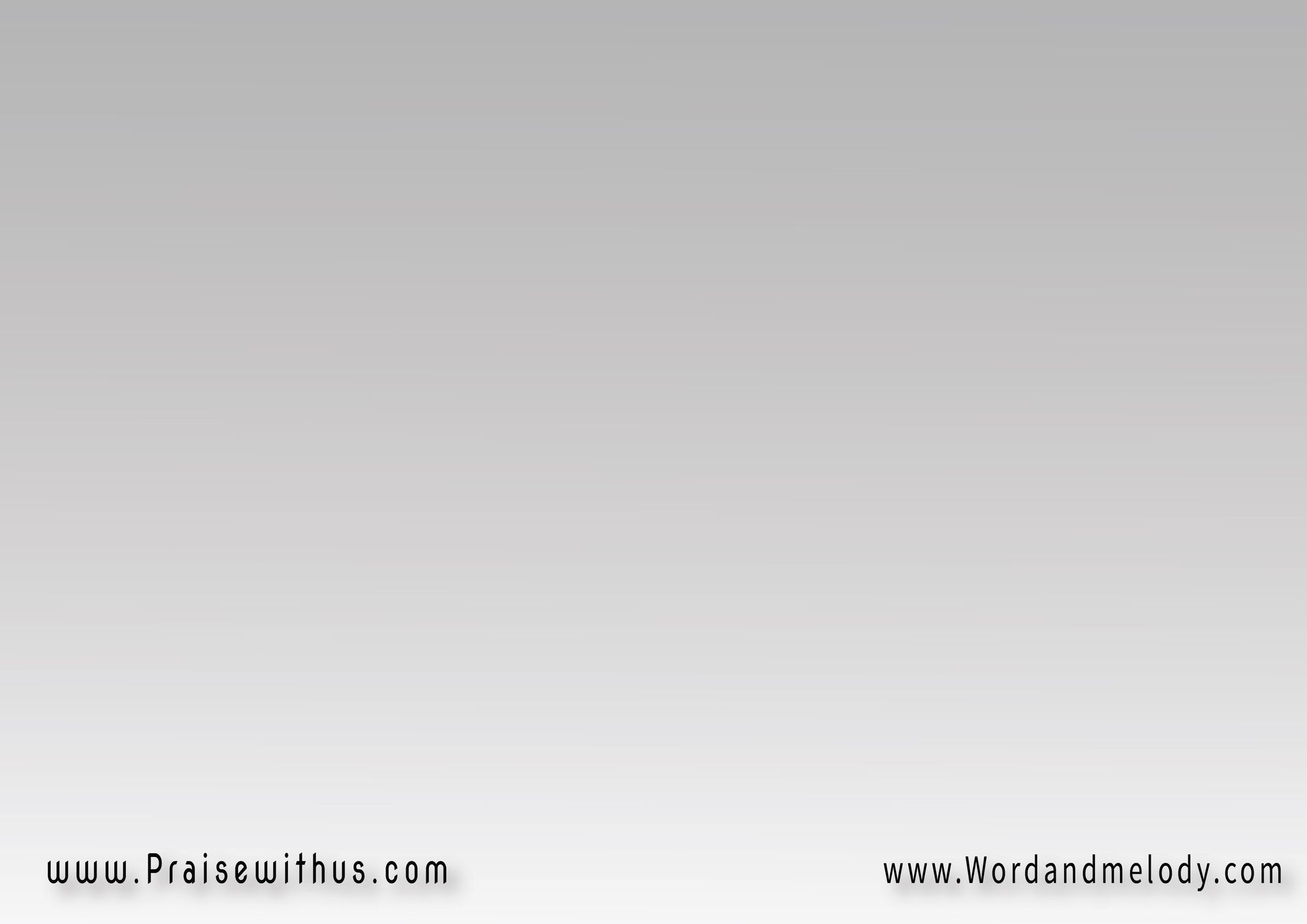 عندي كمان قوة غفران 
أقدر أسامح الغلطان
وأنسى كل غلطه في حقي 
وأتمنى يبقى فرحان
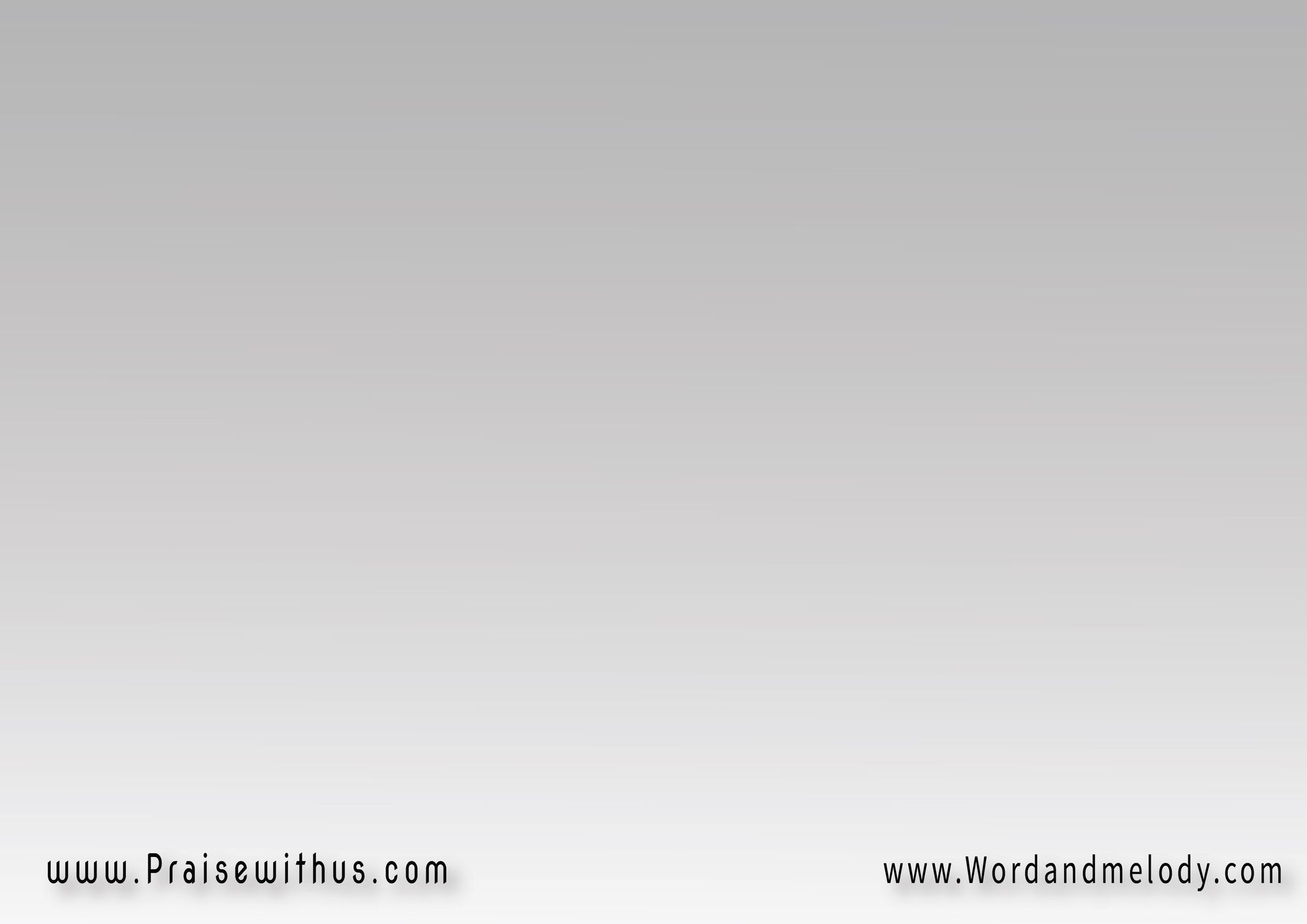 (أنا عندي قوة في قلبي جوة 
أقدر أحب كـــــل النـــــــاس
علشان أبقى زي يسوعـــــي 
اللي منحنـــــي الخــــلاص)2
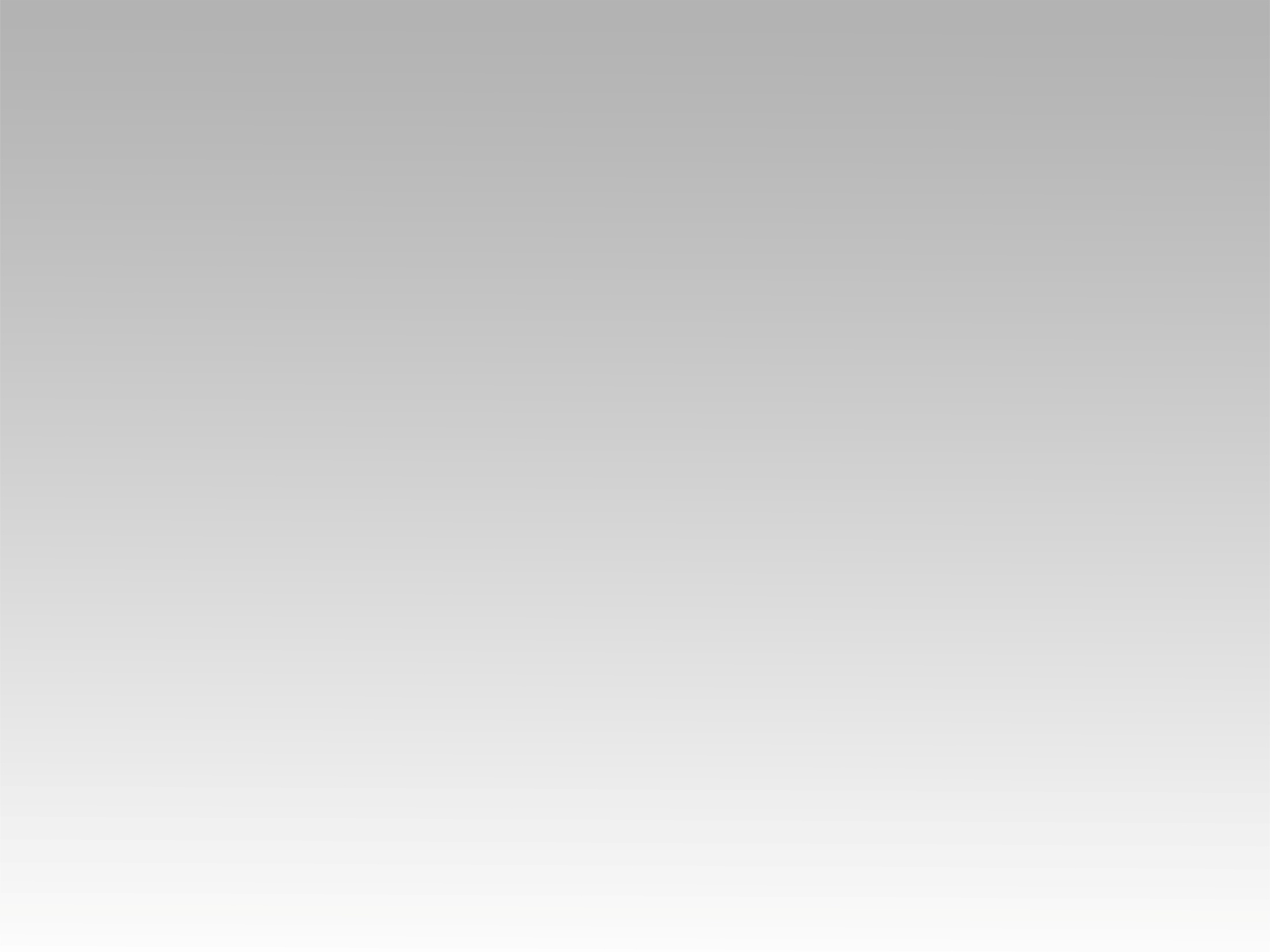 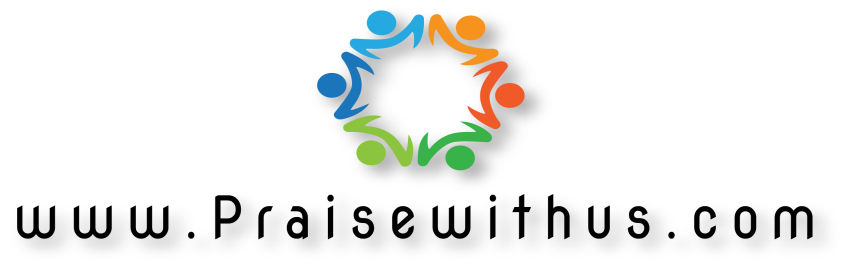